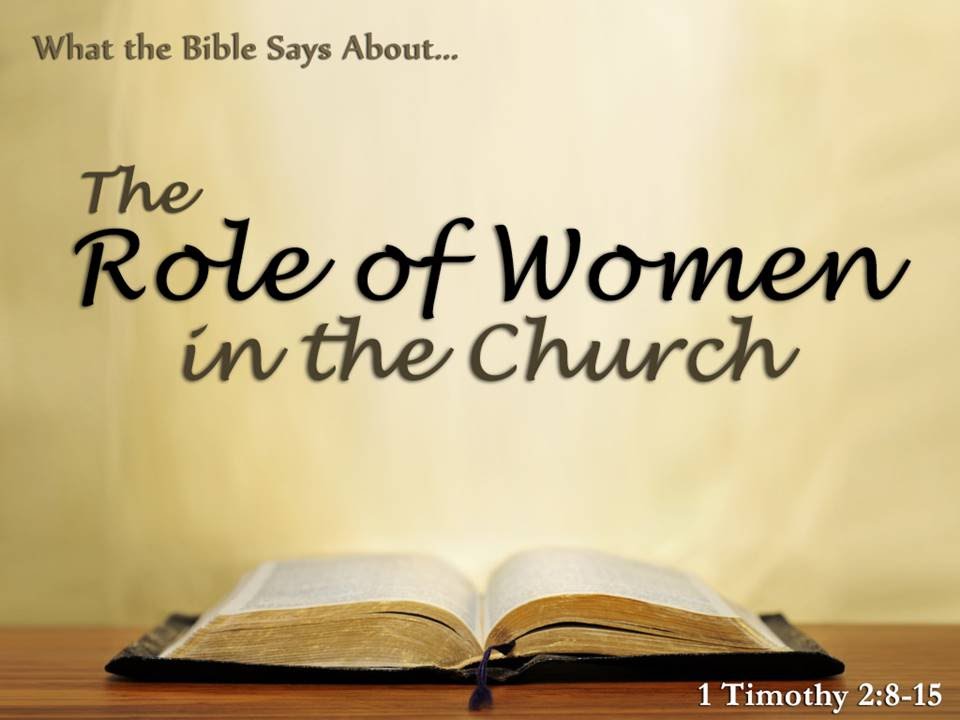 1 Cor. 11:3; 14:34-35; 1 Tim. 2:8-15
Women are not allowed to teach men or exercise authority over men in the assemblies of the church. 
What about women speaking up in our Bible Classes?
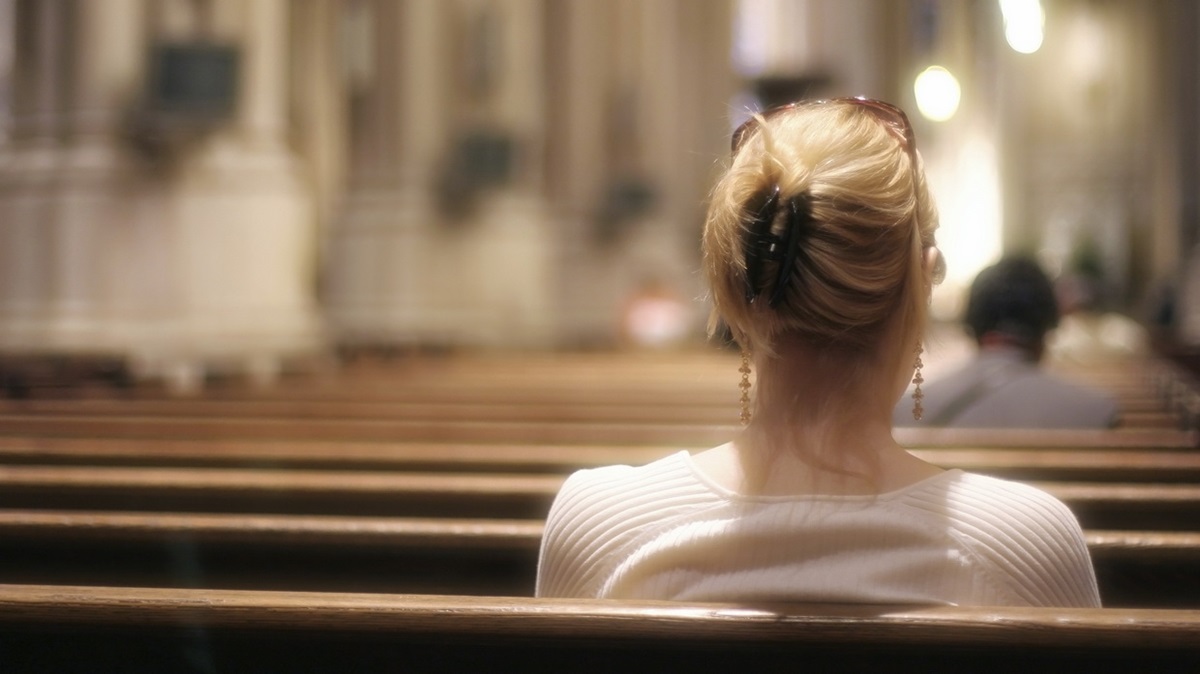 Authority for Bible Classes
Authority is established through Statements or Commands, Approved Examples, and Necessary Inference. 
Once established, we must determine if we have Specific Authority or Generic Authority. 
Specific Authority excludes - limiting us to what God has specified. 
Generic Authority includes - allows any lawful means of fulfilling God’s command.
Authority for Bible Classes
The local church is made up of people from various groups and ages (Col. 3:18-22; Titus 2:1-6)
We know it is more efficient to divide people into groups to impart instruction. 

The church is to teach, divided classes is an expedient means of imparting instruction, thus we have Generic Authority to conduct divided Bible classes.
Women are Teachers
Some women were prophetesses (Acts 2:18; 21:9)
Women can teach Children (2 Tim. 1:5; 3:15)
Other Women (Titus 2:3-5)
Men (Priscilla taught Apollos alongside her husband Aquila - Acts 18:26)
Husband (1 Pet. 3:1-2)
Congregation (Col. 3:16)
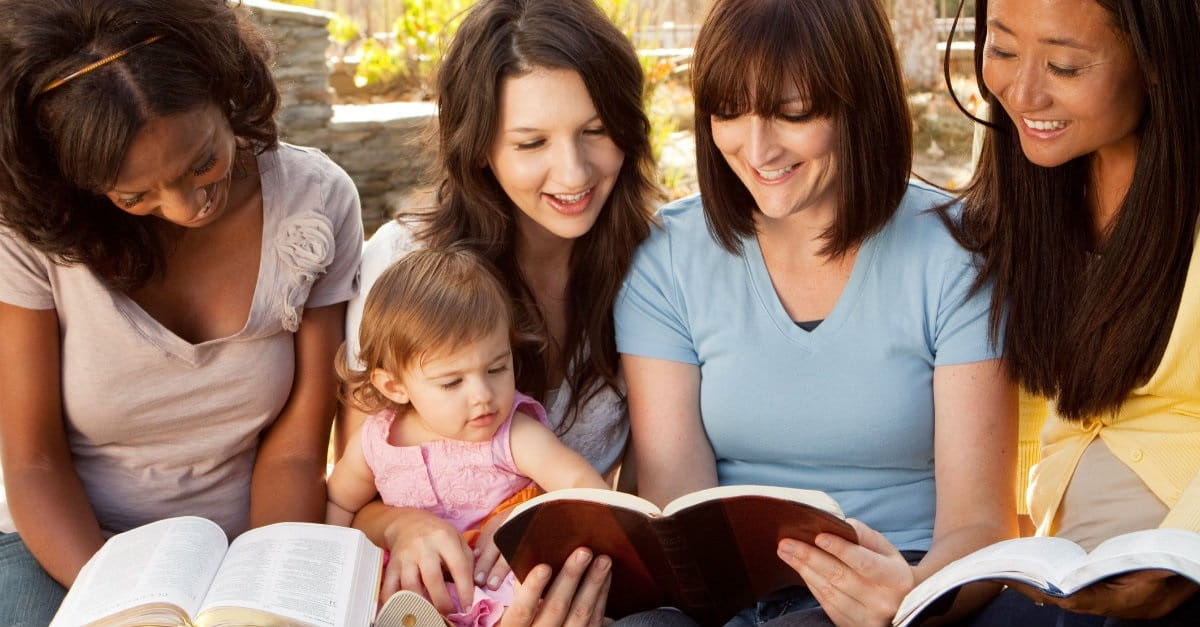 Women are Teachers
“And the things that you have heard from me among many witnesses, commit these to faithful men who will be able to teach others also” (2 Tim. 2:2).

The Greek word for “men” is anthropos, a generic word for mankind, without specifying gender. 
Timothy was not to train women to be preachers, but his preaching and teaching equipped all Christians to be able to teach the word.
Women are Teachers
“And the things that you have heard from me among many witnesses, commit these to faithful men who will be able to teach others also” (2 Tim. 2:2).

The Greek word for “men” is anthropos, a generic word for mankind, without specifying gender. 
Timothy was not to train women to be preachers, but his preaching and teaching equipped all Christians to be able to teach the word.
Limitations placed upon women. 

Women cannot address the worship assembly (1 Cor. 14:34-35). 
Women cannot teach or usurp authority over the men (1 Tim. 2:11-12).
Women can participate verbally in our Bible classes.
Our Bible Classes are conducted separately from our worship assemblies. 
A woman is not usurping authority over the men if she participates in a manner that contributes to the orderliness of the class and edification of those present.  
A woman has the right to keep silent and not participate verbally. This choice must be respected.